Who We Are
Psalms 139:14
Richard Thetford									                www.thetfordcountry.com
Who We Are
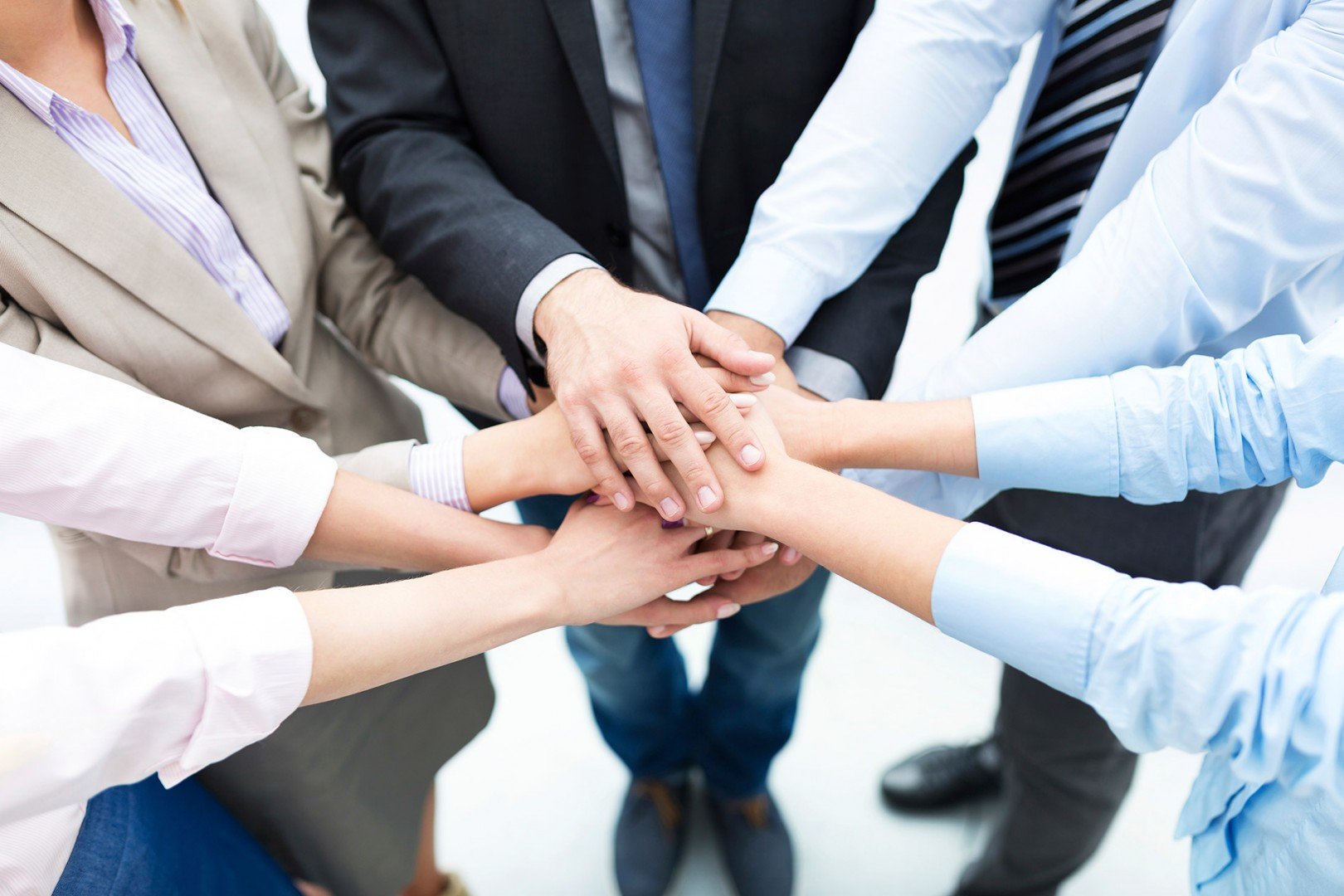 Think consciously  and carefully
 Proverbs 23:7
 Matthew 12:33-37
 Mark 7:20-23
 Proverbs 4:23
Richard Thetford									                www.thetfordcountry.com
Who We Are
Elements are a part of who we are
 Family
 Physical characteristics – 1 Corinthians 6:19-20
 Conduct – Colossians 3:17
 Thoughts – Philippians 4:8
 Values – John 7:24; 1 Corinthians 3:1-4
 Character – 2 Peter 1:2-7
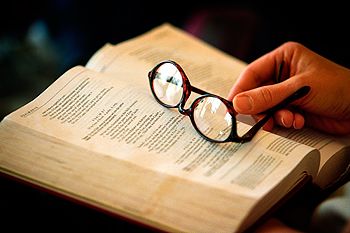 Richard Thetford									                www.thetfordcountry.com
Who We Are
Inward person that is most significant
 1 Samuel 16:7
 1 Peter 3:4-5
 Romans 2:28-29
 Combination of qualities
 No two people possess these
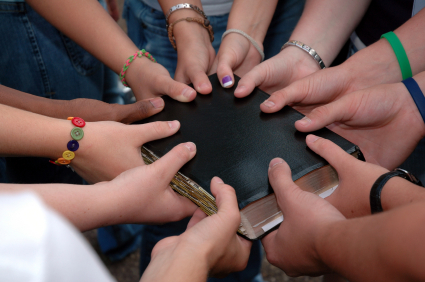 Richard Thetford									                www.thetfordcountry.com
Taking Responsibility for Who We Are
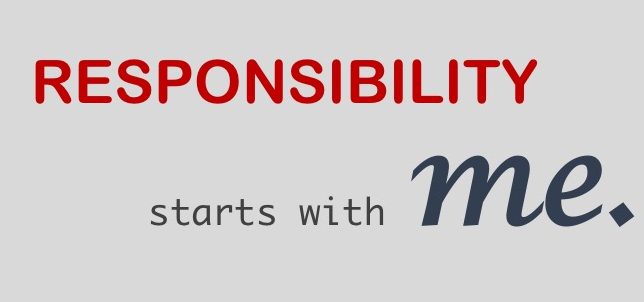 Society’s view
 Bible’s teaching
 Luke 10:42
 Joshua 24:15
 1 Kings 18:21
 Romans 12:2
 Colossians 3:1-2
Richard Thetford									                www.thetfordcountry.com
Taking Responsibility for Who We Are
Responsible for who we are
 We are able to choose:
 Thoughts, decisions, emotions
 Knowledge, aptitudes, skills
 Beliefs, attitudes, values, ideals
 Personality, reputation, character
 Eternal destiny and happiness
Ecclesiastes 11:9-10
Richard Thetford									                www.thetfordcountry.com
Being Who We Are
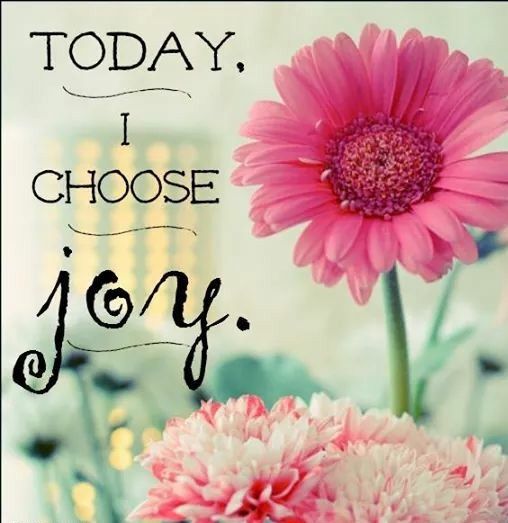 Happiness and joy come from integrity
 John 13:17
 James 1:25
 James 4:17
“To thine own self be true”
We need to be the very best “WE” can be
Richard Thetford									                www.thetfordcountry.com
Conclusion
“If a man hasn’t discovered something thathe will die for, he isn’t fit to live”
--- Martin Luther King Jr.
“Would the little boy you werebe proud of the man you are?
--- Walt Disney
Ecclesiastes 12:1
Richard Thetford									                www.thetfordcountry.com